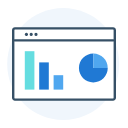 Risultati questionario online
Come raccontare i risultati dell’indagine
‹#›
Licenza CC BY-SA 4.0
https://designers.italia.it/kit/questionario-online/
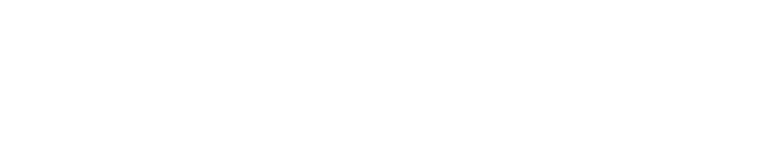 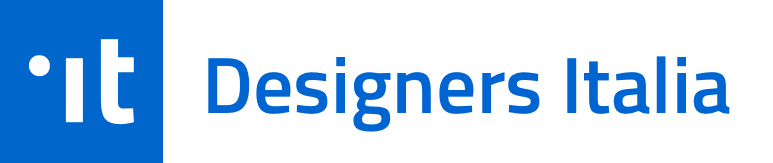 Istruzioni
Prepara un documento che riassume le informazioni raccolte durante il questionario:
01
02
03
Descrivi in breve il protocollo di ricerca che hai utilizzato dando evidenza a numero di partecipanti coinvolti, criteri di selezione e metodi utilizzati per la distribuzione del questionario
Analizza i dati raccolti ed elabora visualizzazioni. Scegli di volta in volta le tipologie di grafico più opportune al tuo scopo.
Trasforma i temi e le criticità individuate in opportunità progettuali, che stabiliscono una direzione su cui lavorare coerente con quanto emerso durante le attività di ricerca.
‹#›
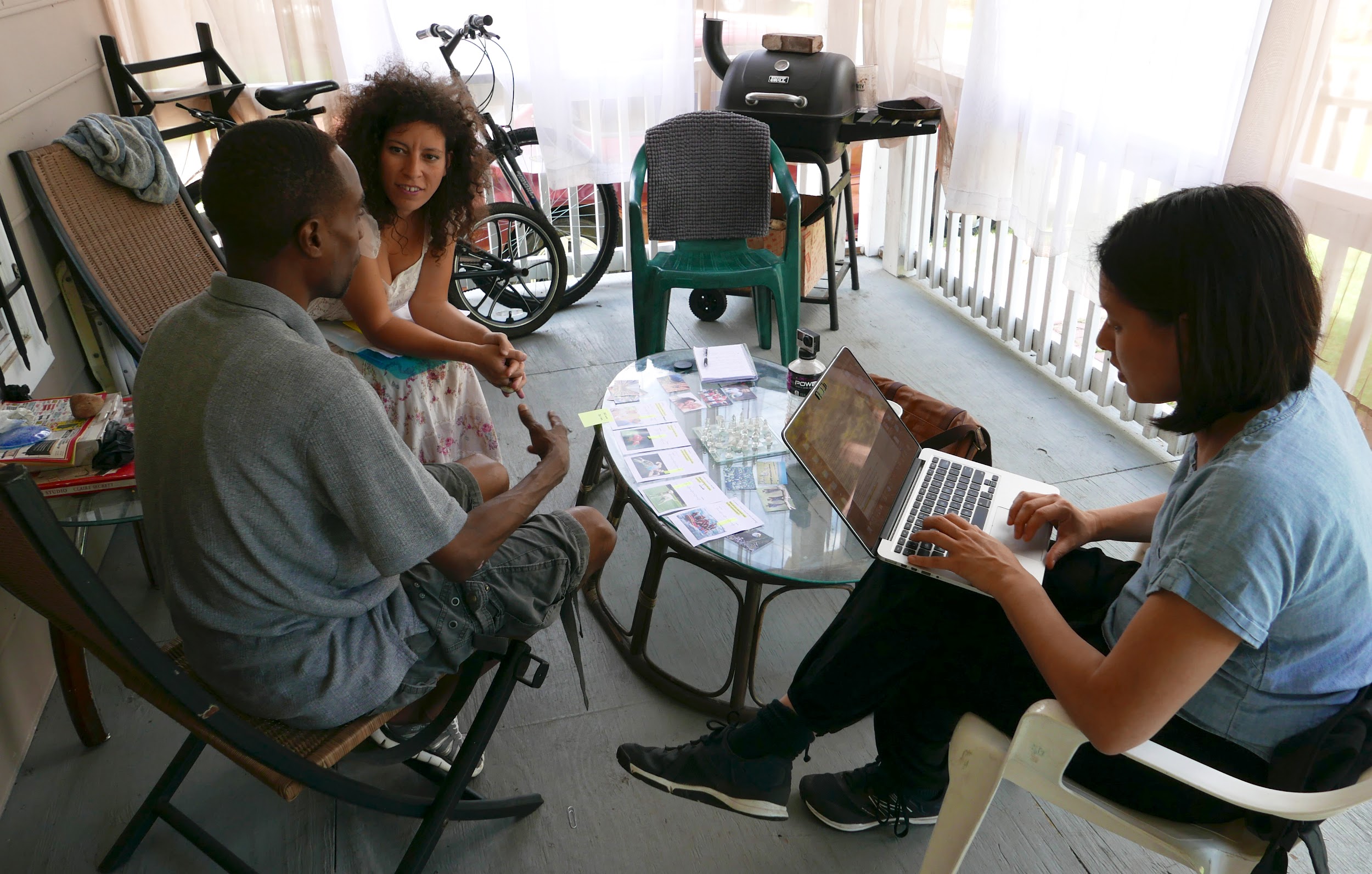 Data
Nome del progetto
AUTORE DELLA RICERCA
‹#›
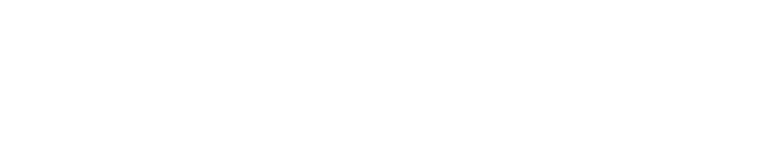 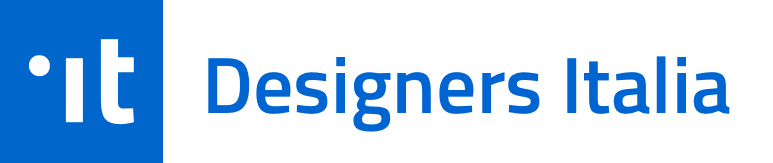 Obiettivo
Descrivi l’obiettivo del
questionario online di ricerca
‹#›
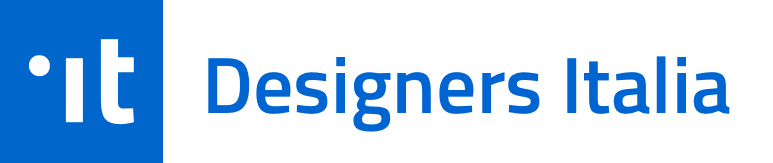 Indice
Questo report di ricerca mostra le elaborazioni dei dati ricavati del questionario e presenta le opportunità di intervento
emerse.
INDICE DEI CONTENUTI
pag. 00
pag. 00
pag. 00
PROTOCOLLO DI RICERCA
PRESENTAZIONE DATI
OPPORTUNITÀ
‹#›
Protocollo di ricerca
Partecipanti e metodi
di ricerca utilizzati
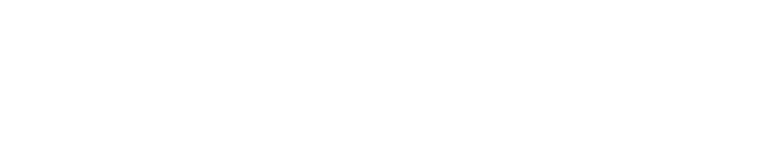 ‹#›
Protocollo di ricerca
Composizione del campione:
STRUTTURA DEL QUESTIONARIO
n° 00
TIPOLOGIA DI DOMANDE: n° 00 domande aperte; n° 00 domande chiuse singole o chiuse multiple; n° 00 domande chiuse multiple; 
n° 00 domande a matrice variabile o scale di valutazione;
Totale partecipanti
→ collegamento al questionario utilizzato
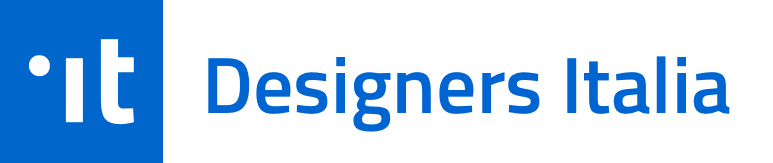 ‹#›
Protocollo di ricerca
Canali e strumenti 
di distribuzione:
TEMPI
DI SOMMINISTRAZIONE
CANALE 
DI DISTRIBUZIONE (es. sito del Comune, social, …)
...
Questionario online distribuito e raccolto attraverso nome piattaforma
...
Dal ……..
al ……..
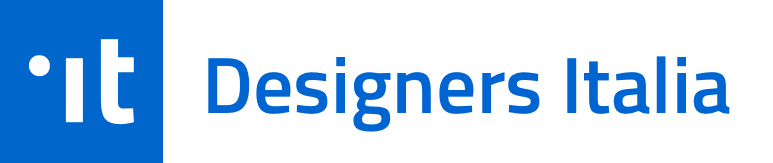 ‹#›
Presentazione dei dati
Principali informazioni 
che emergono dall’elaborazione
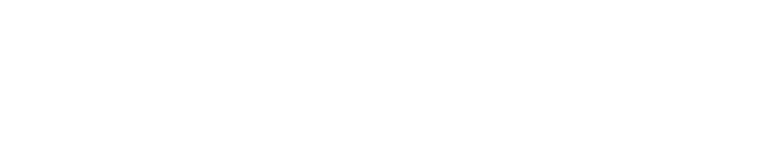 ‹#›
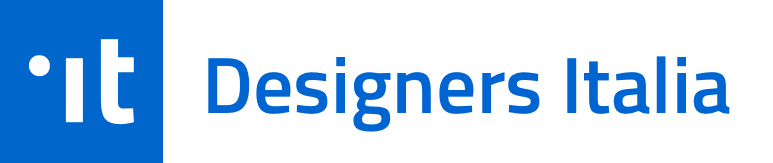 Obiettivo
Indica i macro-temi affrontati

profilo dei partecipanti
competenze digitali
…
...
Descrivi l’obiettivo del
questionario online di ricerca
‹#›
NOME SEZIONE
Domanda o 
titolo del grafico
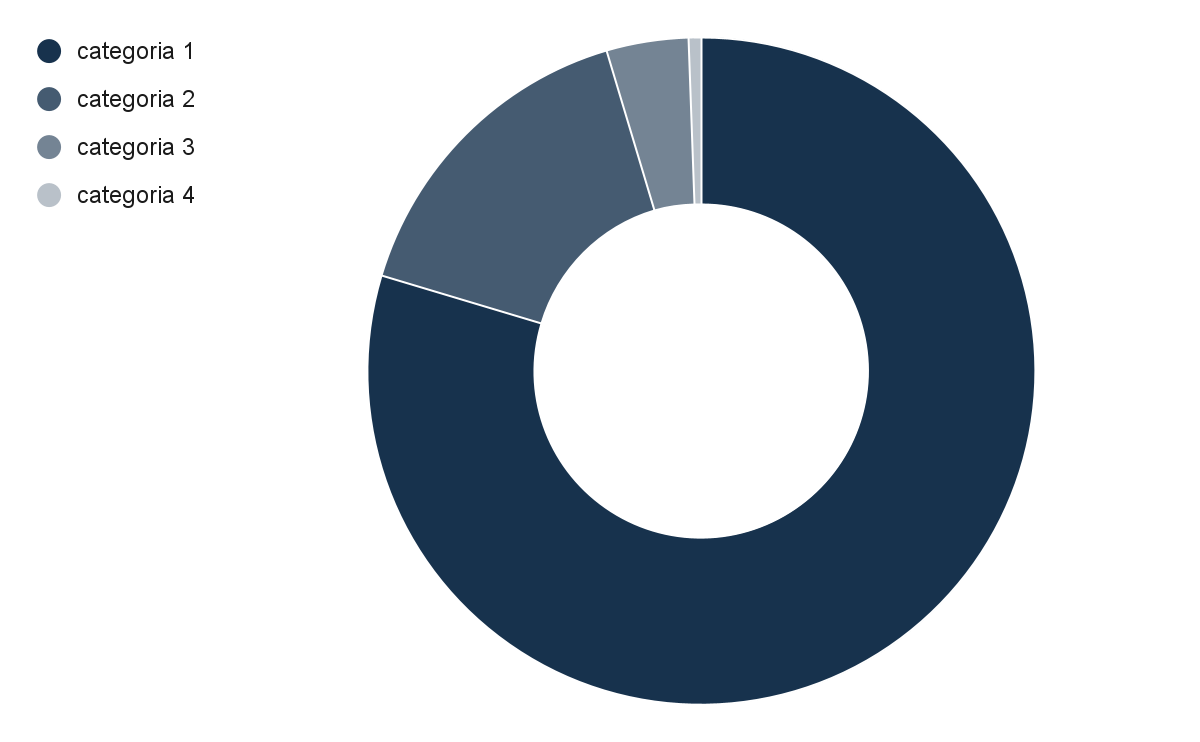 ESEMPIO
descrizione del grafico ad anello o torta e/o note
NOTA: La scelta della tipologia di grafico per rappresentare i risultati dell'indagine è libera, qui un esempio collegato a un foglio di lavoro modificabile
inserisci qui tipologia di domanda
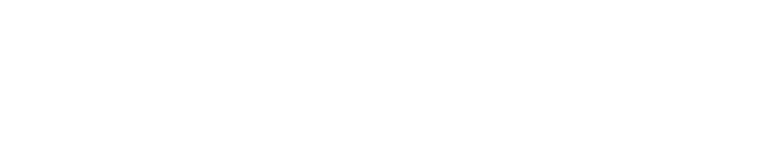 Numero di rispondenti alla domanda sul totale
NOME SEZIONE
Domanda o 
titolo del grafico
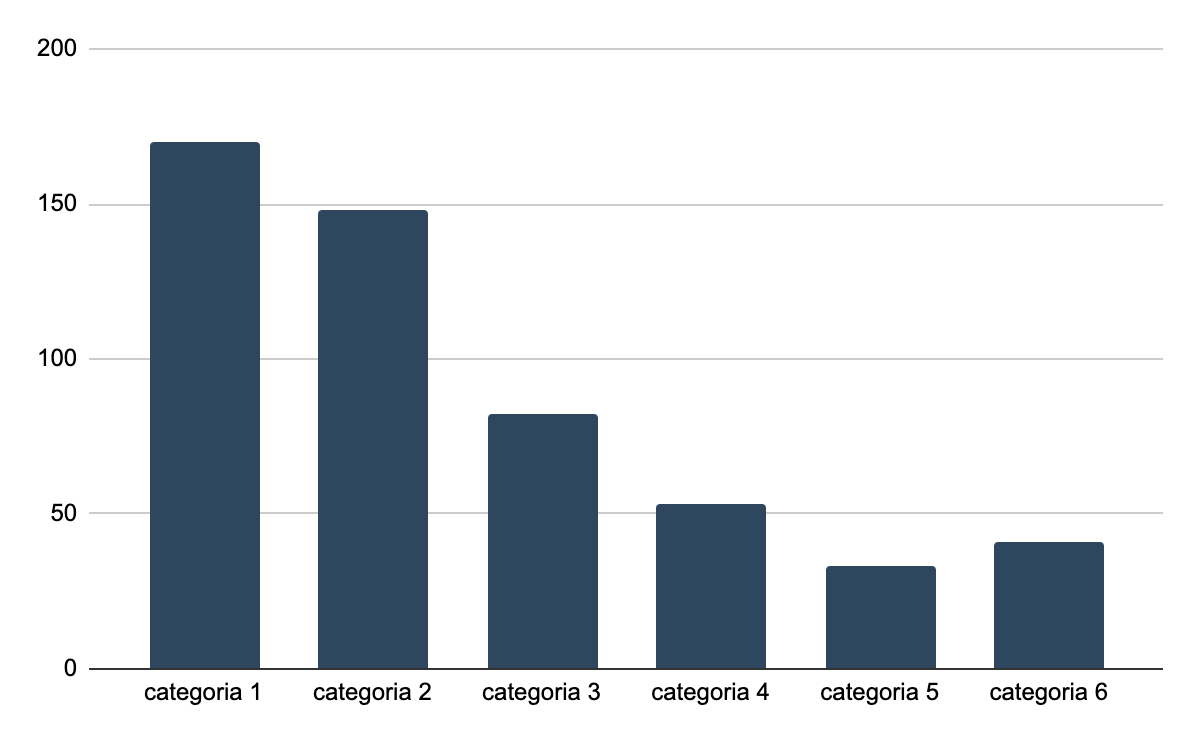 ESEMPIO
descrizione del grafico a colonne e/o note
NOTA: La scelta della tipologia di grafico per rappresentare i risultati dell'indagine è libera, qui un esempio collegato a un foglio di lavoro modificabile
inserisci qui tipologia di domanda
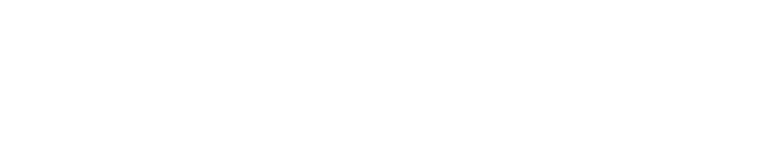 Numero di rispondenti alla domanda sul totale
NOME SEZIONE
Domanda o titolo del grafico
descrizione della rappresentazione annidata di sottocategorie e/o note
Categoria selezionata
Sotto-categoria
ESEMPIO
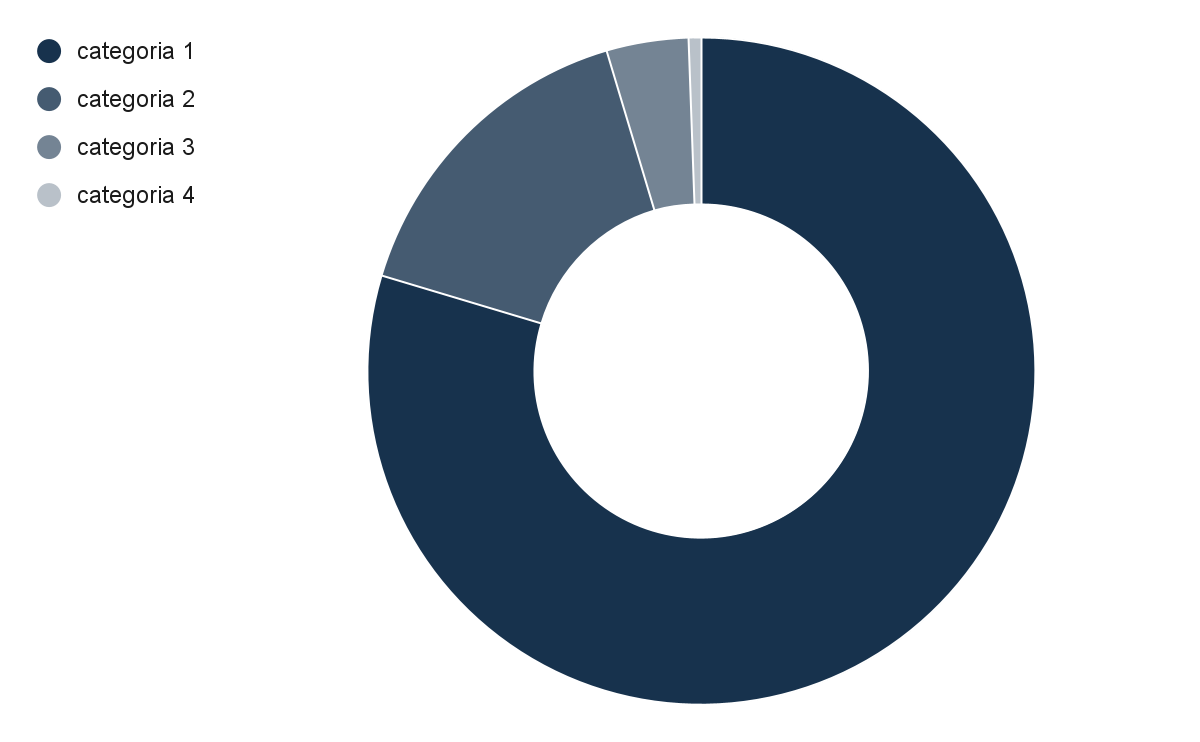 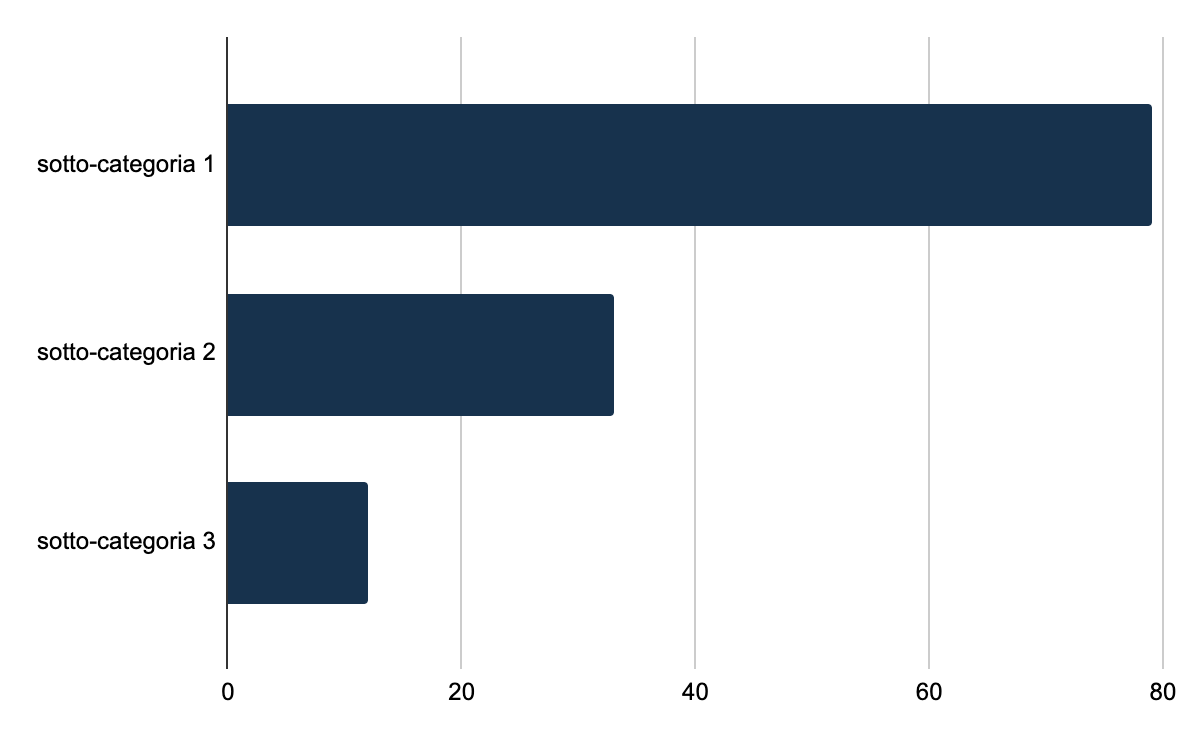 NOTA: La scelta della tipologia di grafico per rappresentare i risultati dell'indagine è libera, qui un esempio collegato a un foglio di lavoro modificabile
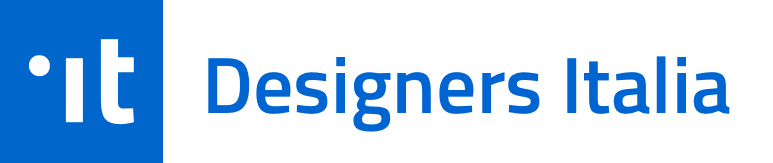 Numero di rispondenti alla domanda sul totale
NOME SEZIONE
Domanda o 
titolo del grafico
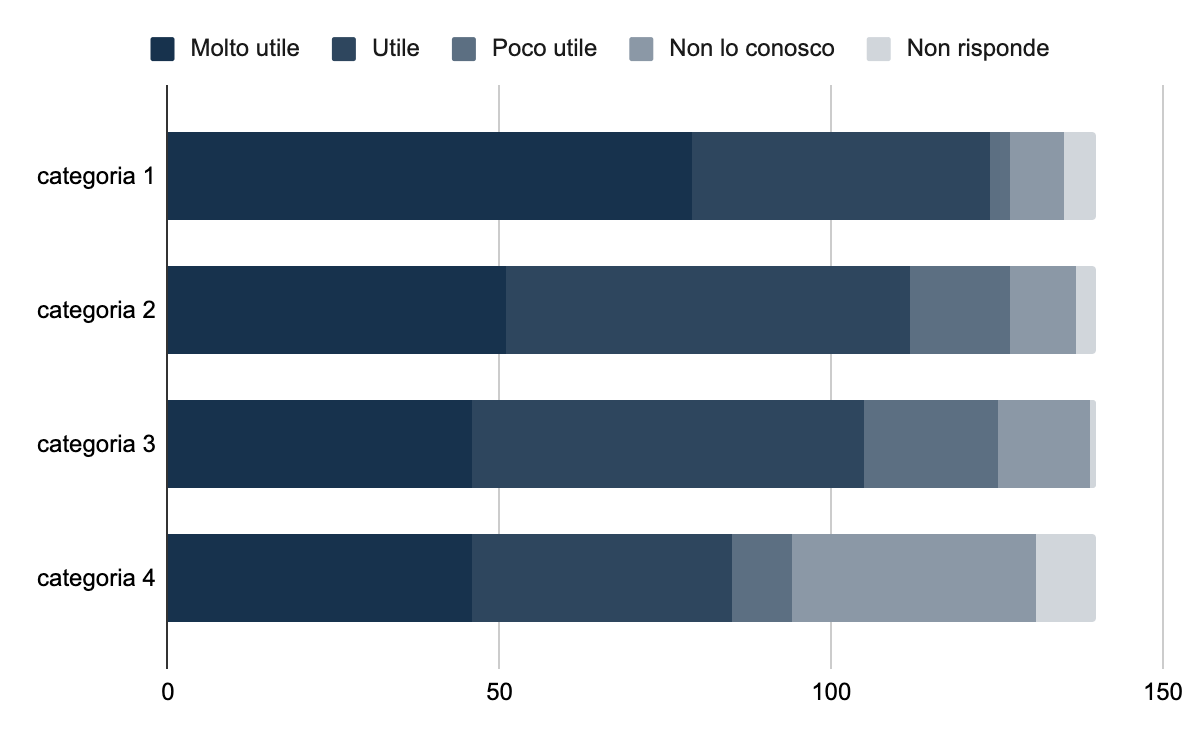 ESEMPIO
descrizione del grafico a matrice per comparazione e/o note
NOTA: La scelta della tipologia di grafico per rappresentare i risultati dell'indagine è libera, qui un esempio collegato a un foglio di lavoro modificabile
inserisci qui tipologia di domanda
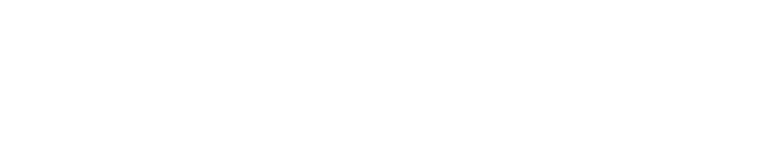 Numero di rispondenti alla domanda sul totale
ESEMPIO
NOME SEZIONE
“Evidenza tratta dalle domande aperte”
Domanda o 
titolo del grafico
“Evidenza tratta dalle domande aperte”
descrizione delle evidenze dalle domande aparte e/o note
“Evidenza tratta dalle domande aperte”
inserisci qui tipologia di domanda
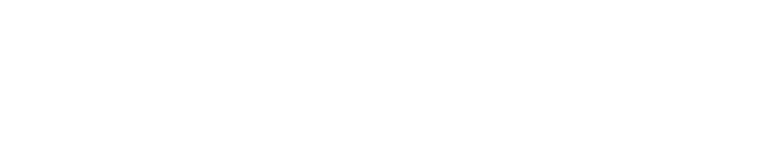 Numero di rispondenti alla domanda sul totale
NOME SEZIONE
Domanda o 
titolo del grafico
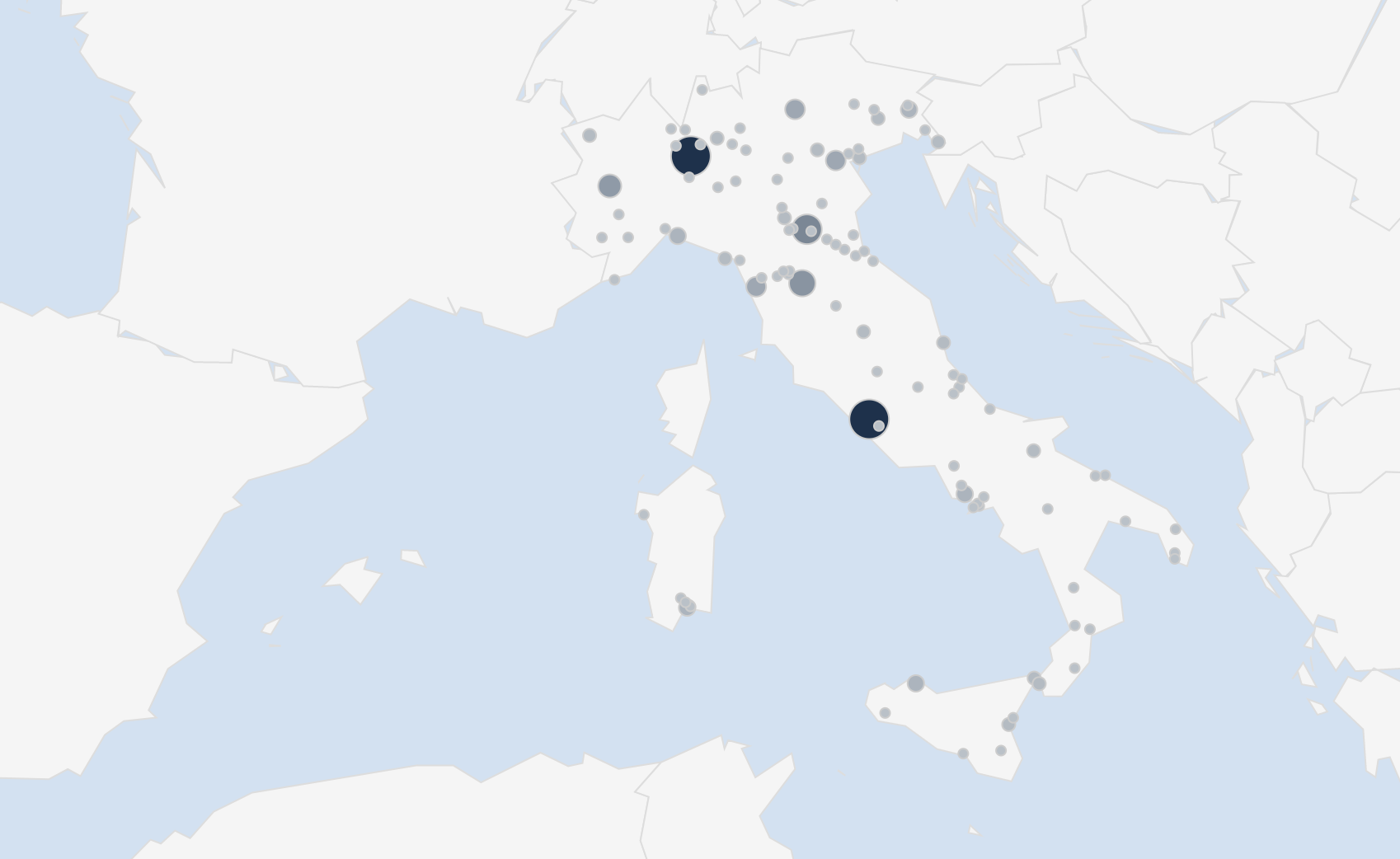 ESEMPIO
descrizione del grafico geografico e/o note
NOTA: La scelta della tipologia di grafico per rappresentare i risultati dell'indagine è libera, qui un esempio
inserisci qui tipologia di domanda
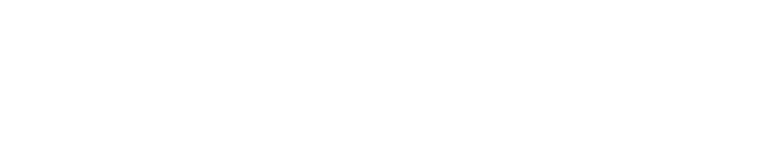 Numero di rispondenti alla domanda sul totale
Conclusioni
Riflessioni e spunti per potenziali interventi migliorativi
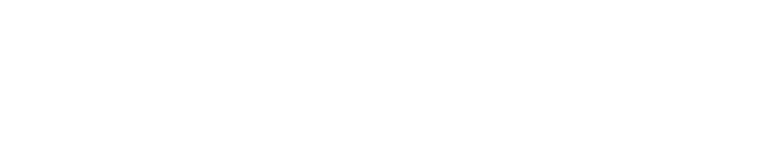 ‹#›
Opportunità
OPPORTUNITÀ 01
OPPORTUNITÀ 02
OPPORTUNITÀ 03
...
descrivi brevemente un’opportunità ricavata dall’elaborazione dei dati
descrivi brevemente un’opportunità ricavata dall’elaborazione dei dati
descrivi brevemente un’opportunità ricavata dall’elaborazione dei dati
...
Come: 
[ descrivi una possibile soluzione o funzionalità ]
Come: 
[ descrivi una possibile soluzione o funzionalità ]
Come: 
[ descrivi una possibile soluzione o funzionalità ]
...
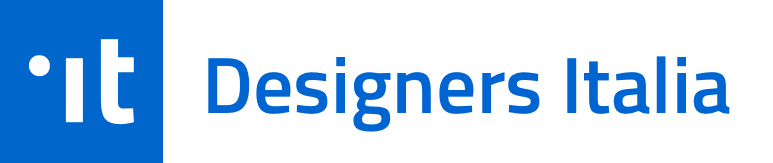 ‹#›
Quest'opera, realizzata per il progetto Designers Italia, è distribuita con Licenza Creative Commons Attribuzione - Condividi allo stesso modo 4.0 Internazionale. Copyright (c) 2021 Presidenza del Consiglio dei Ministri - Dipartimento per la trasformazione digitale. Per rispettare i termini della licenza lascia questo testo/questa slide nella tua versione.
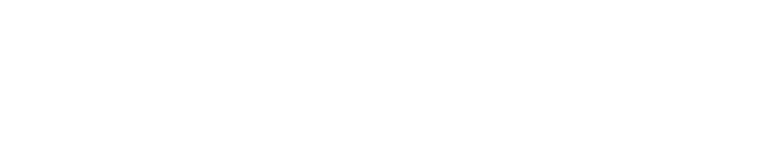